ISTITUTO COMPRENSIVO GARIBALDI di APRILIAVia Enrico Fermi n. 24 – 04011 APRILIA (LT)
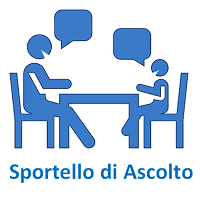 Per fissare appuntamento, contattare il Dr. Alberto D’ORSO 
cell. 347/97.08.420 oppure mail: albertodorso@gmail.com
Lun.-Mer.-Ven. 14:00/15:00, Mar. e Giov. ore 13:00/14:00
specificare la scuola per cui si sta chiamando
(per genitori, insegnanti, operatori scolastici; alunni e studenti 
della scuola dell’infanzia, primaria e secondaria di primo grado) A.S. 2023/2024
Lo Sportello sarà attivo on line oppure presso la Biblioteca del plesso Garibaldi
(in presenza oppure on-line nel rispetto delle vigenti normative)